Поле Чудес
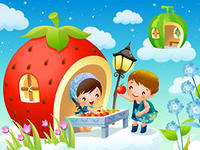 Подготовила учитель начальных классов МОУ «ООШ» с. Межадор Каракчиева Мария Васильевна
1  тур
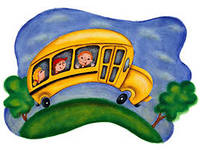 а
ы
к
в
т
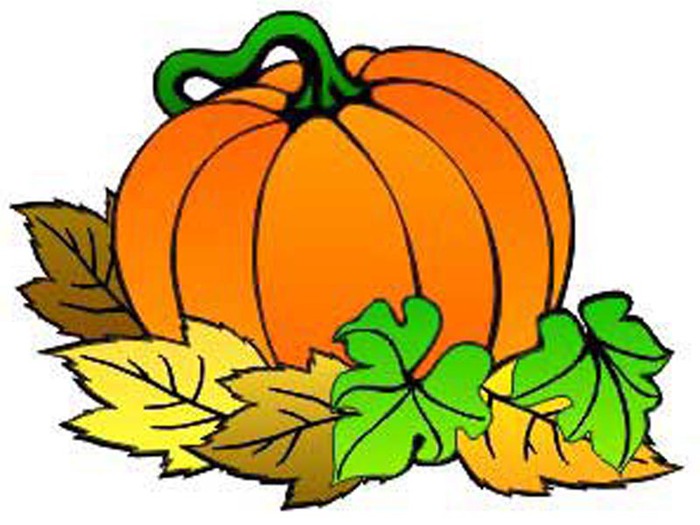 2  тур
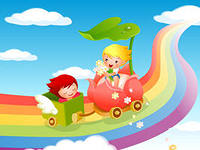 х
р
о
г
о
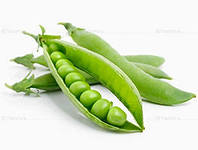 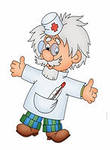 3  тур
о
к
е
н
с
ч
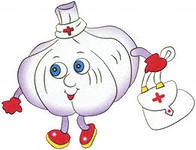 Игра со зрителями
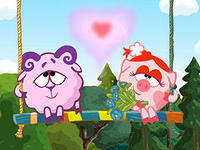 ф
а
с
л
о
ь
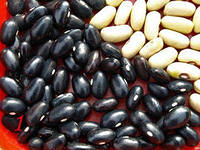 финал
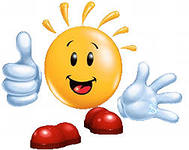 м
к
о
а
ш
а
р
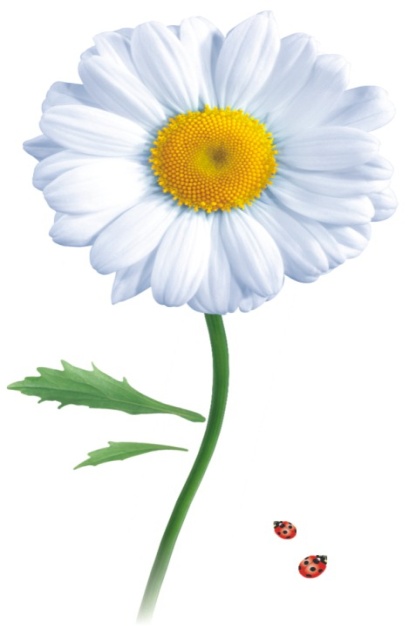 суперигра
ш
а
р
у
г
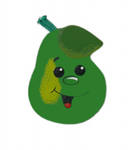